Capabilities and Projects
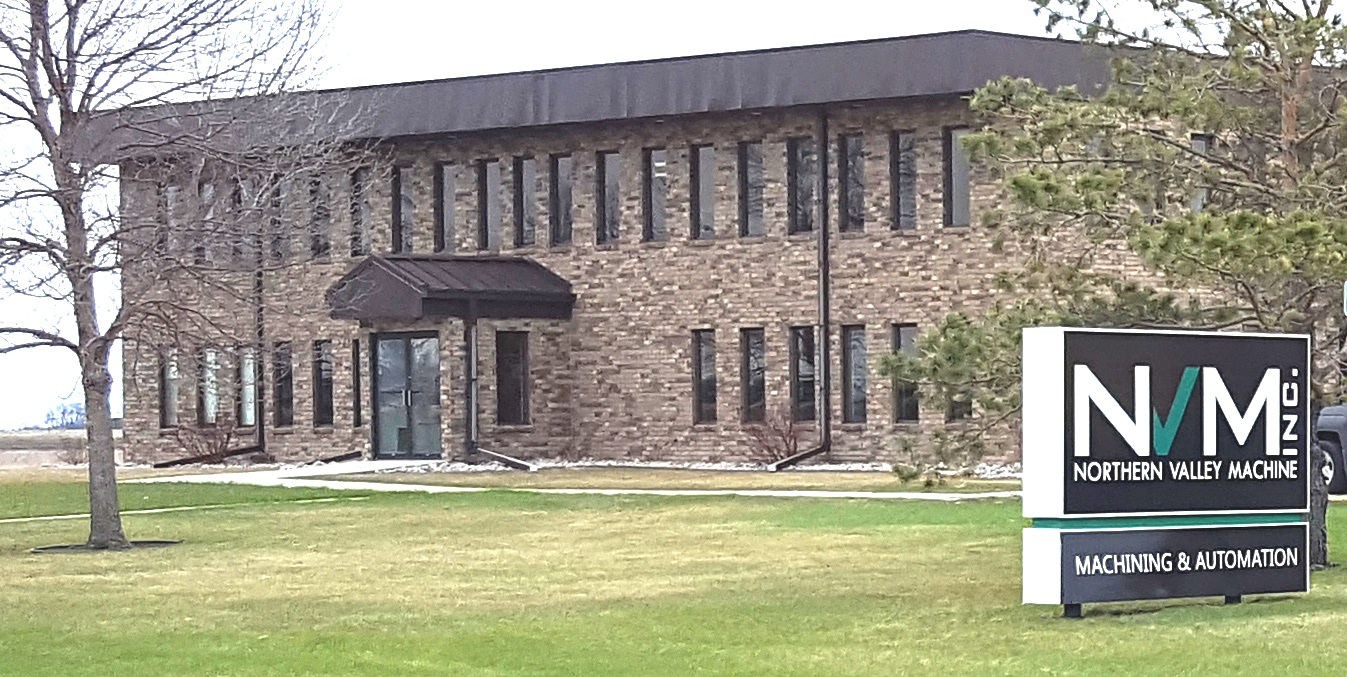 Background
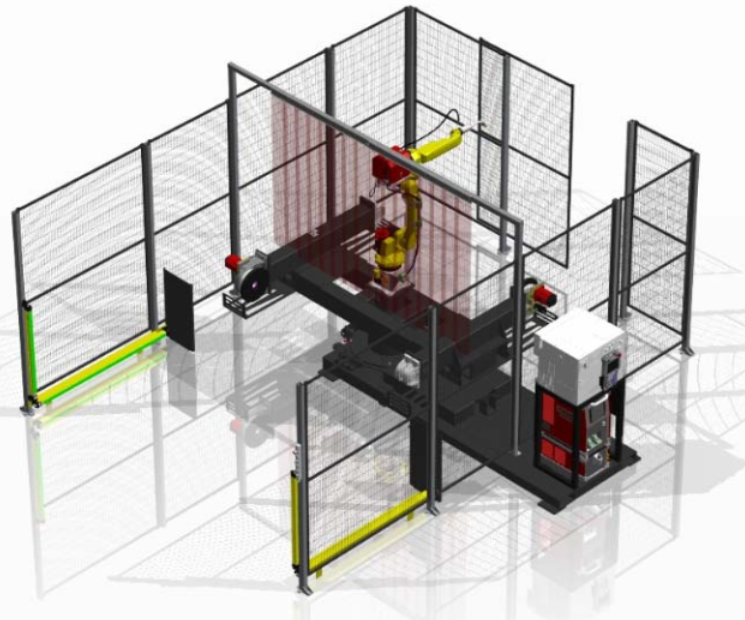 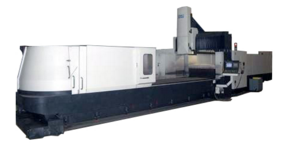 Founded in 1992
 Located in East Grand Forks, Minnesota
 Approximately 60,000 sq ft 
70 employees
 UL 508A Listed Panel Shop (File #E251126)
 In-house Electrical and Mechanical Engineering
 Quality Assurance Department
 Fully Staffed Electrical and Mechanical Assembly
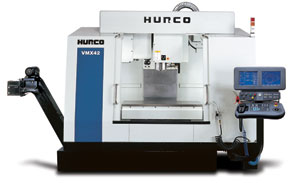 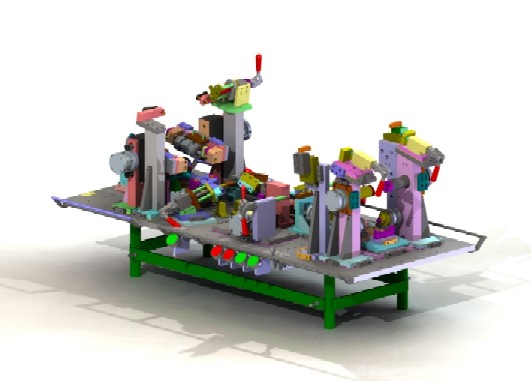 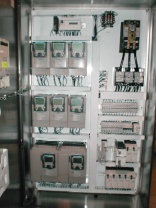 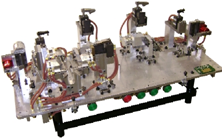 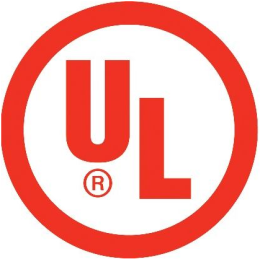 Customers
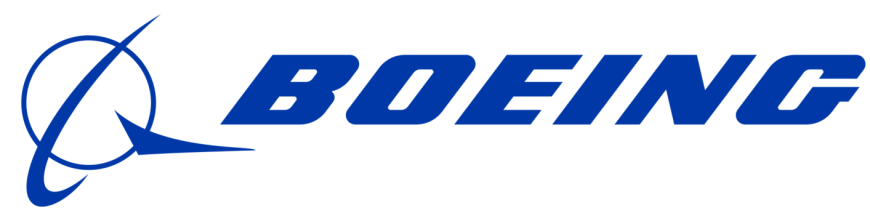 Industries Served:
Aerospace Equipment Manufacturing
Window Manufacturing
Recreational Vehicle Manufacturing
Agriculture Equipment Manufacturing
Material Handling
Packaging
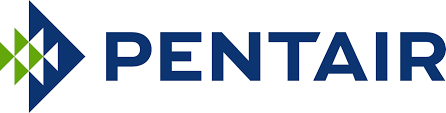 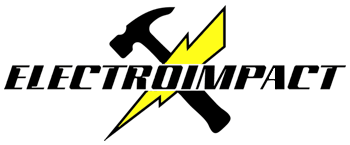 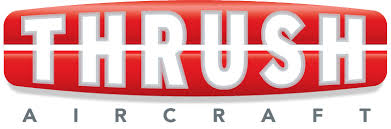 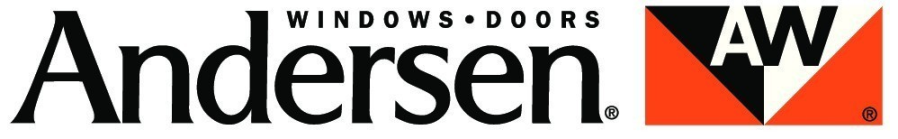 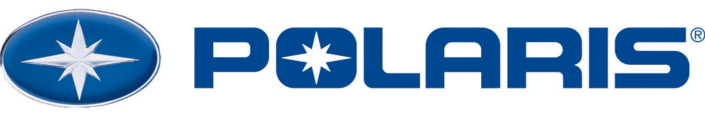 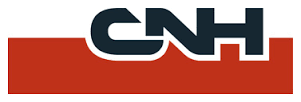 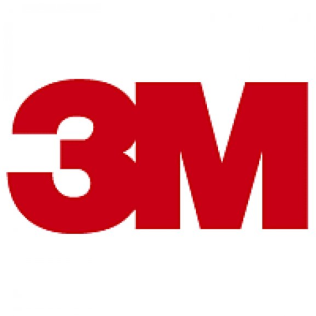 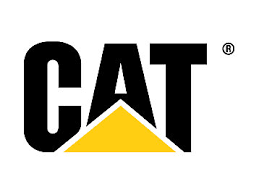 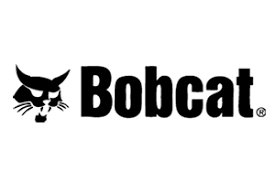 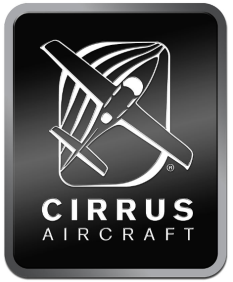 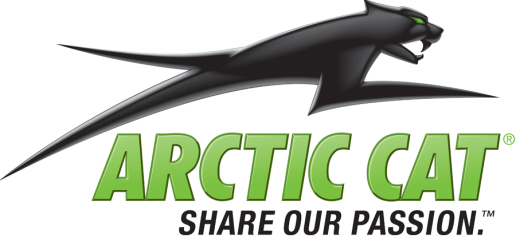 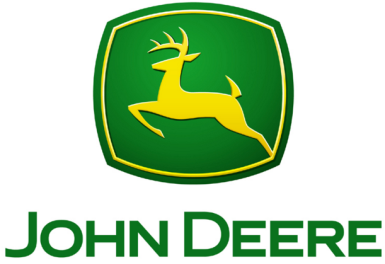 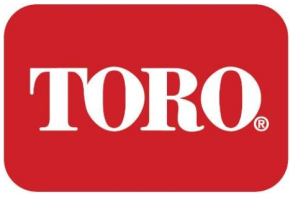 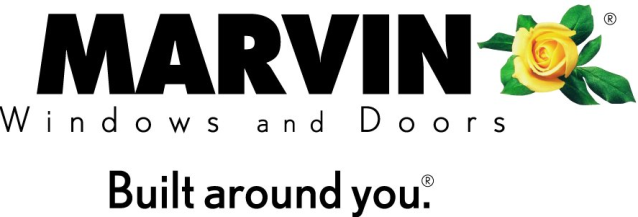 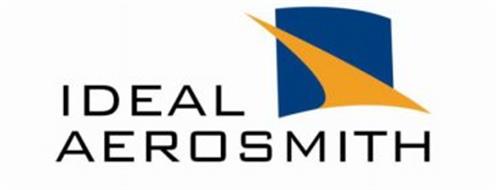 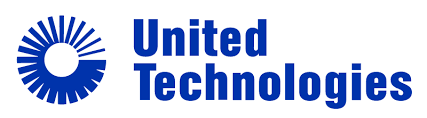 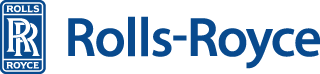 Automation CapabilitiesAutomated Equipment
Component Processing Equipment
Automatic Saws
Automatic Drilling Machines
Automatic Drilling and Grinding Machine
Automated Punch Press
Drill and Notch Machine
Ergonomic Lift Assist
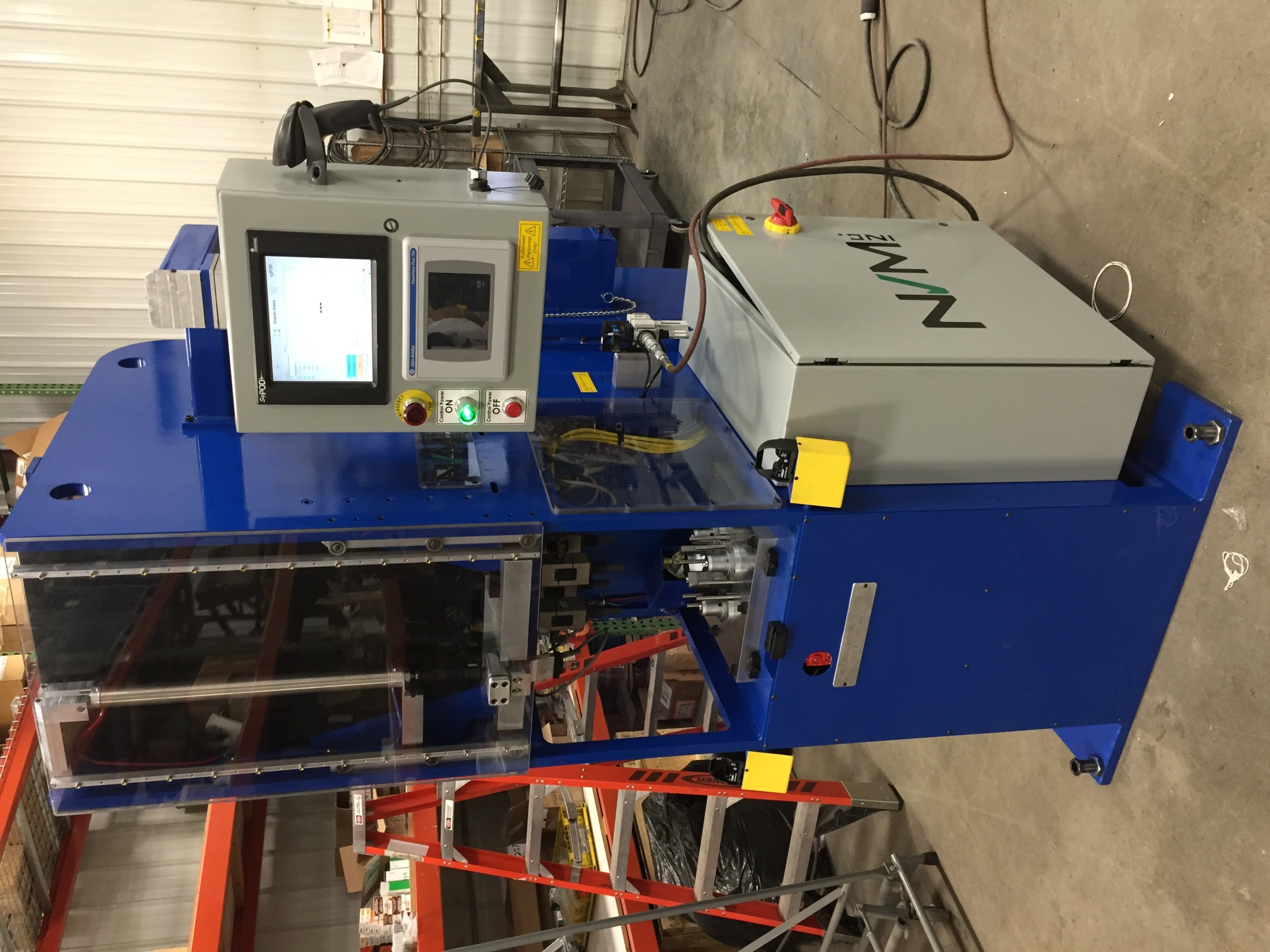 AutomationMobile Robotic Drilling and Fastening System
For this project the customer provided a full design of the machine.  Northern Valley Machine reviewed the mechanical and electrical design with our engineers and built the machine to print with some minor changes.
Northern Valley Machine Responsibility
 Redesign parts so they can be manufactured
 Machine all parts and weldments
 Assemble all parts
 Assemble electrical panels
Automation CapabilitiesAutomated Equip. – Automatic Drilling – Variable Hole Location
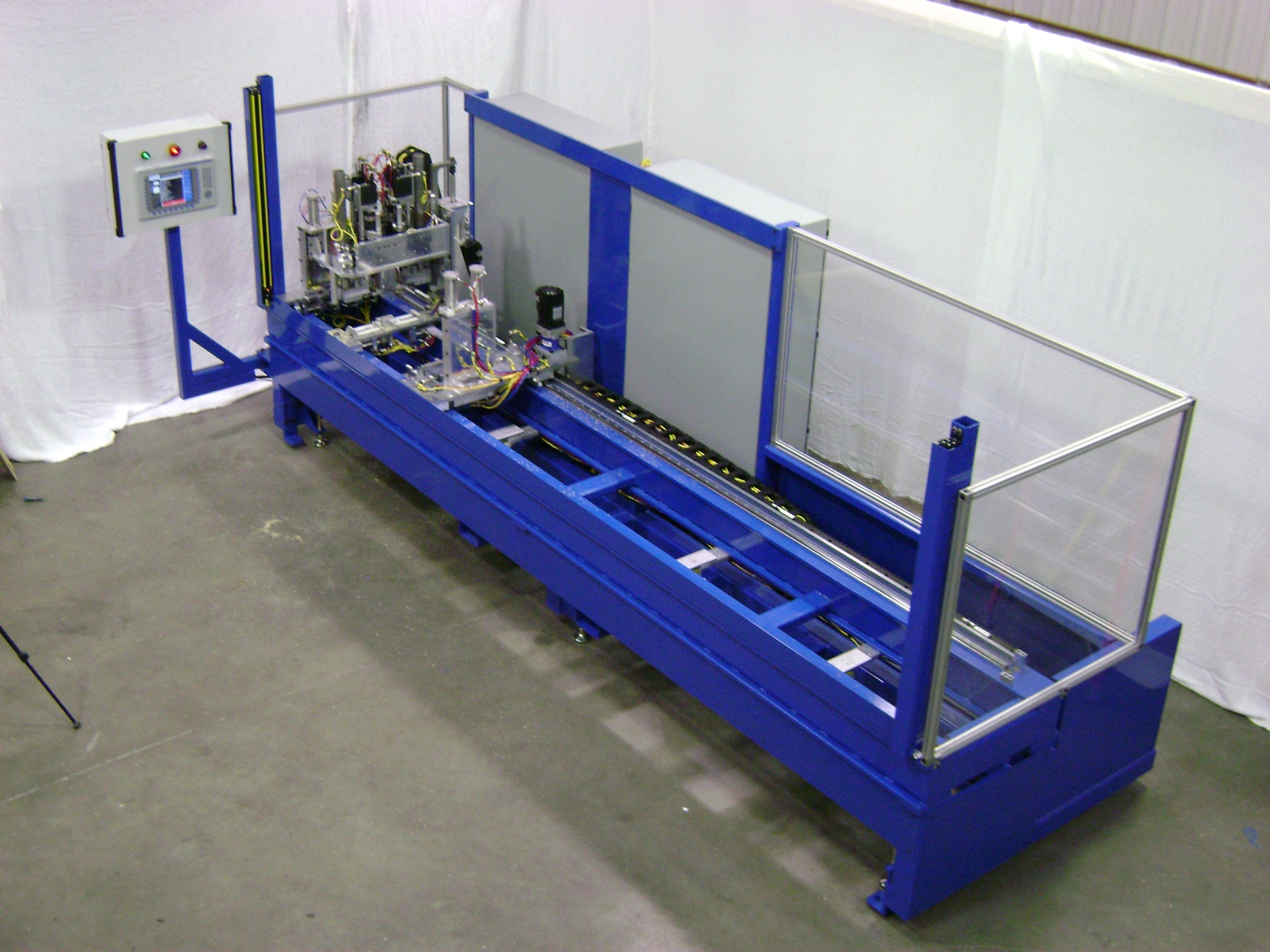 Part Lengths 24”-144”
Infinite Part Lengths
Length Verified before Drilling
Custom code developed for each length
Positional accuracy within 0.002”
Automation CapabilitiesAutomated Equip. – Component Fabrication Machine
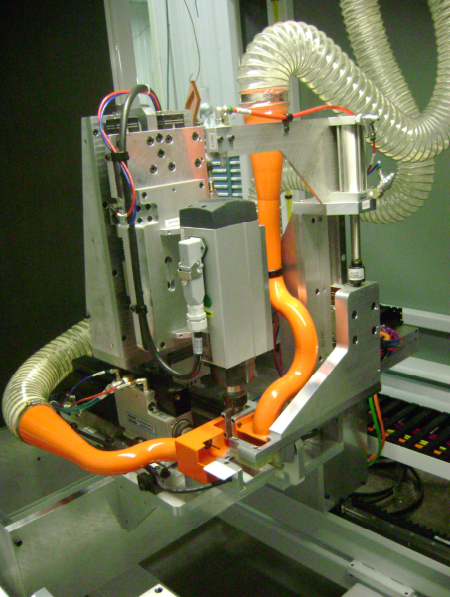 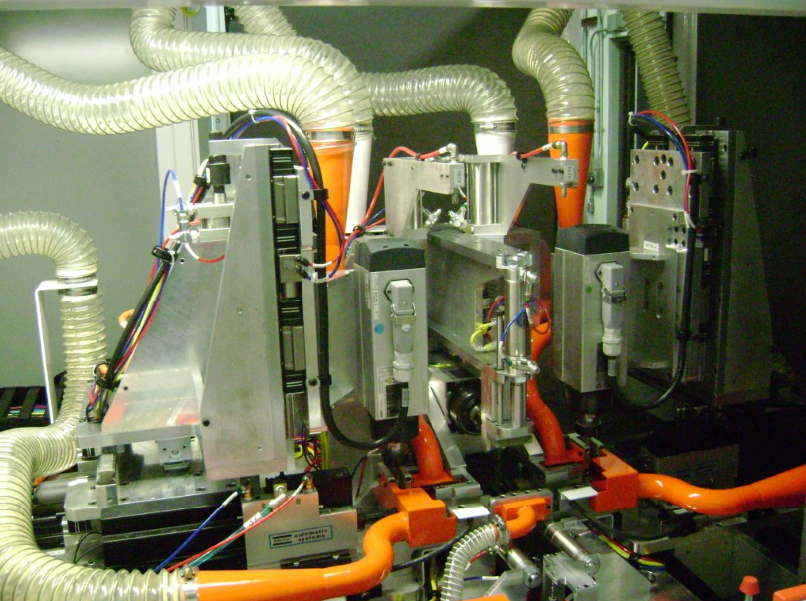 Machine wood parts for a window sash

9 different fabrication operations 

Servo controlled coordinated motion
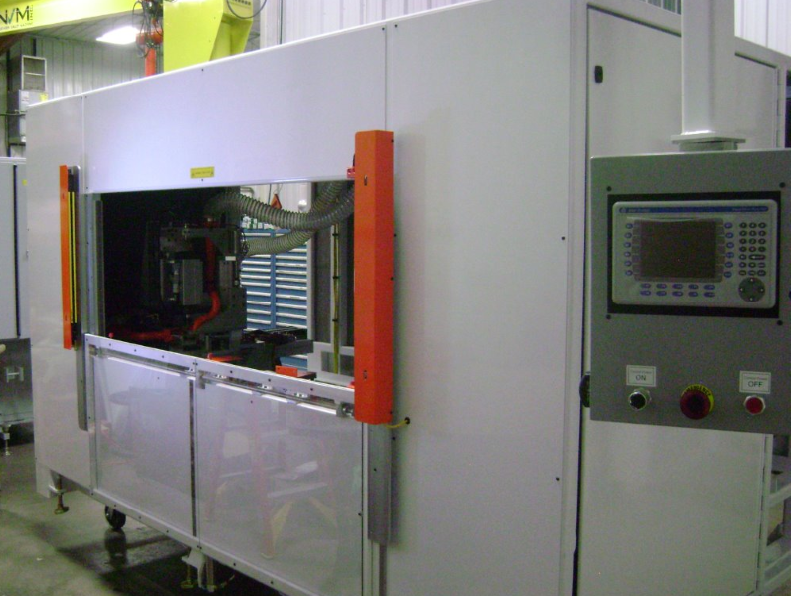 Automation CapabilitiesAutomated Equip. – Automatic Saws
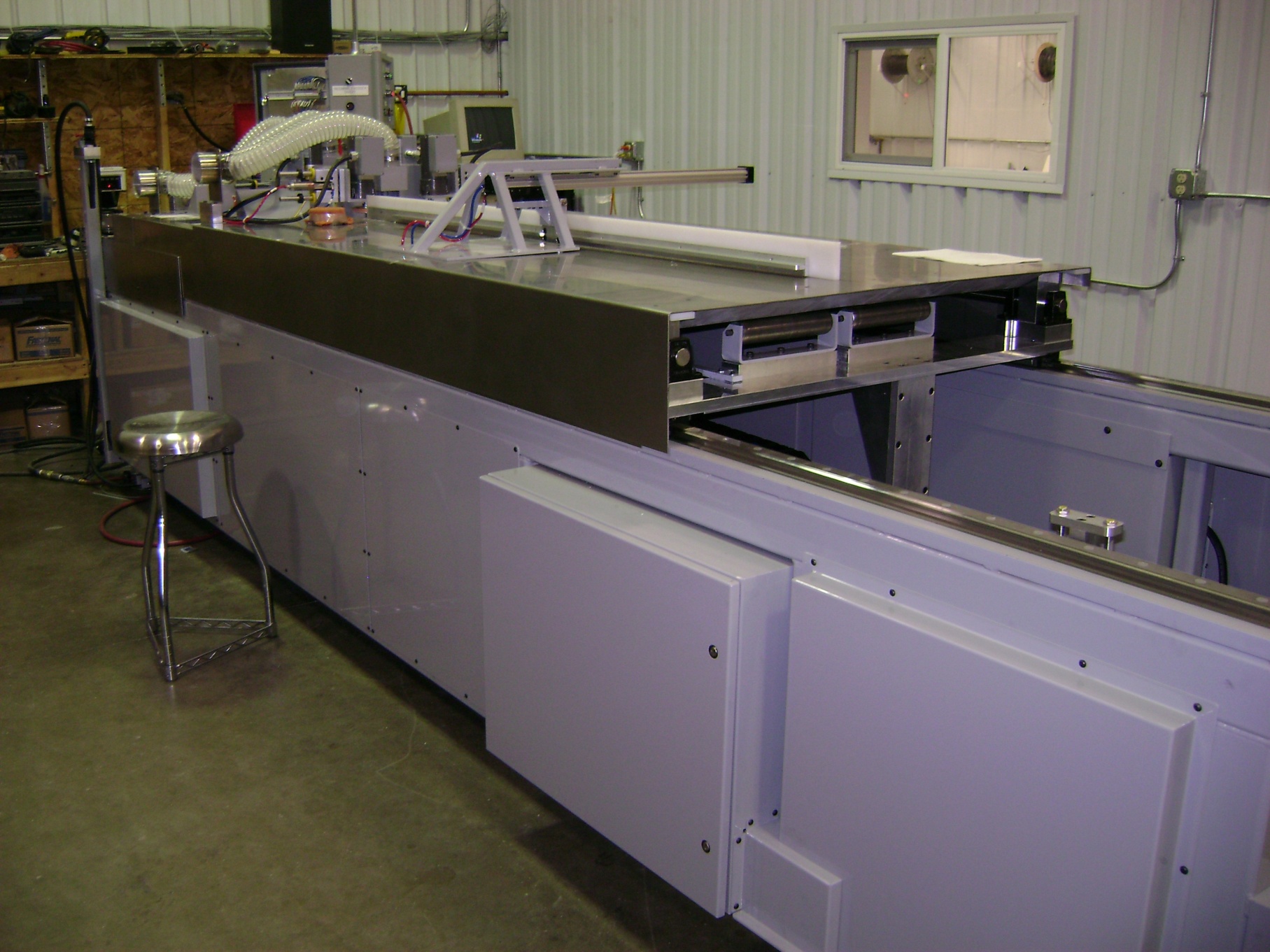 NVM designed and developed a series of linear saws to cut continuous flow-rate material off of a pultrusion machine.  By setting the length of cut and miter angle, the saw could continuously monitor the feed rate of material and cut stock lengths accurate to 0.003”, all without interrupting material feed.
Automation CapabilitiesAutomated Equip. – Automatic Drilling & Grinding Machines
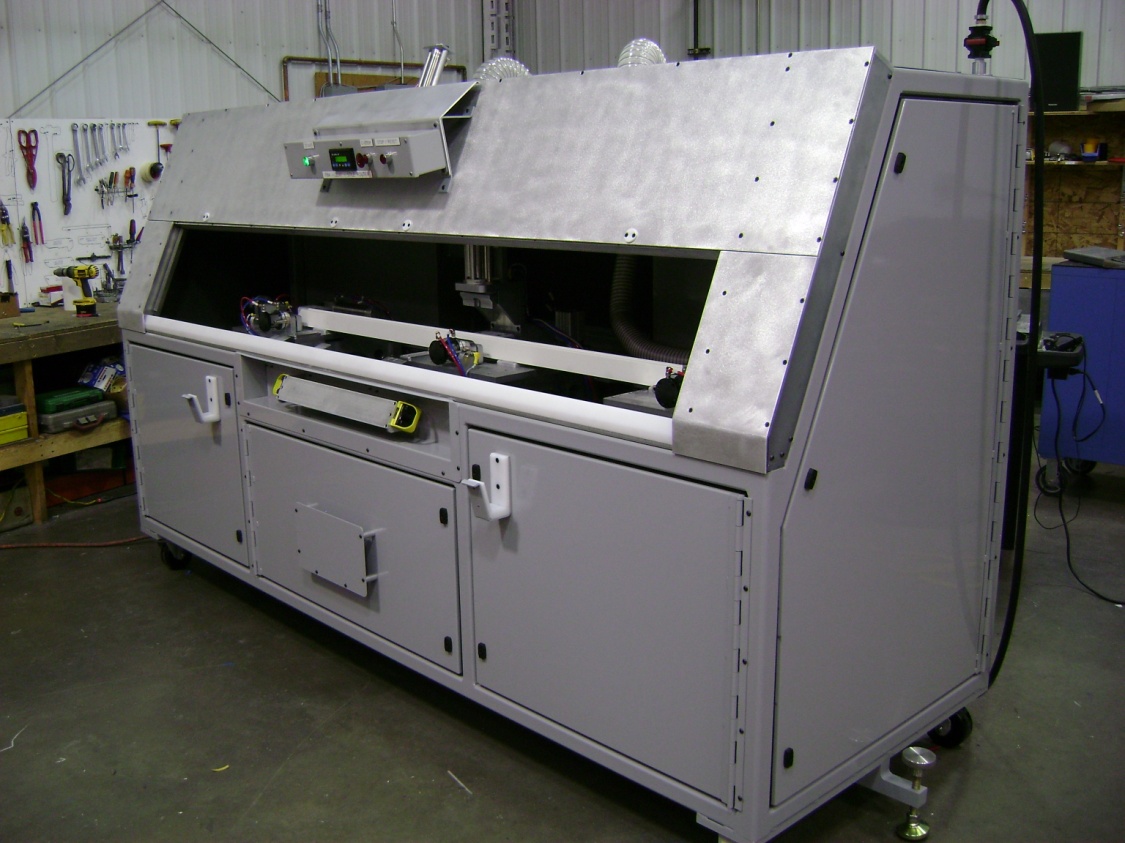 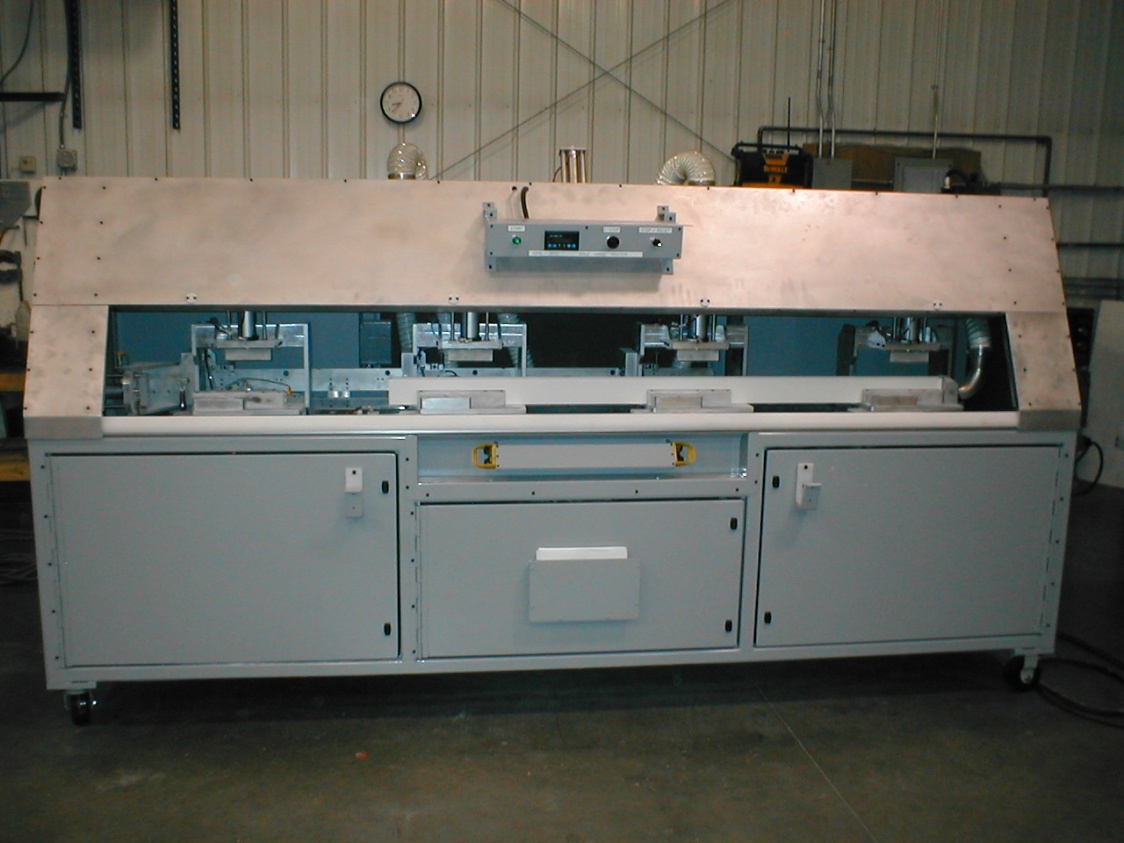 Nearly every automated drilling and grinding machine featured a full enclosure, complete with sound proofing foam inside and access panels around the perimeter.  Dust collection was provided at every point of operation, and the custom machine frame housed the electrical and pneumatic panels.
Smart Assembly Stations
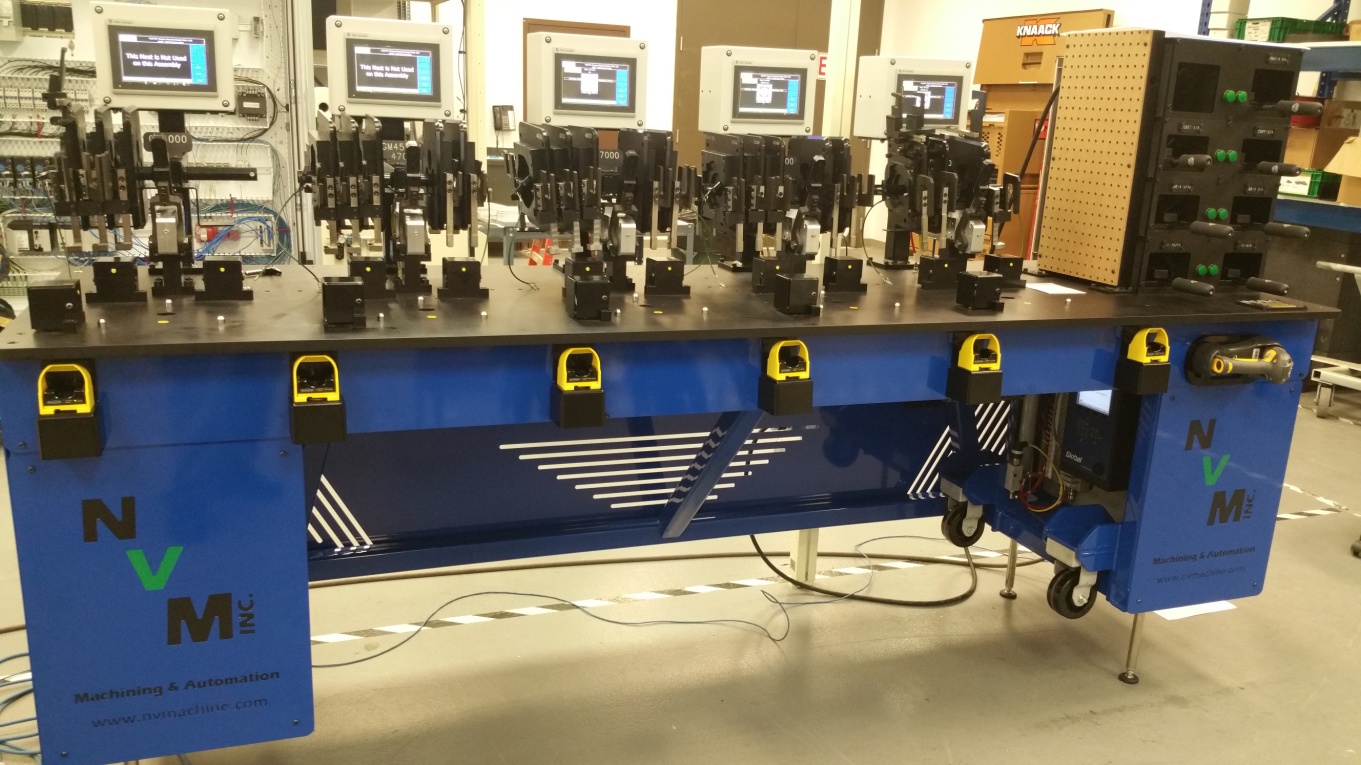 RFID technology to verify correct adaptor
Logging
Torque
Time/Date
Model
Serial Number
HMI walks operator thru assembly for each station
Clocking Arms for fittings
Smart torque wrench tool holder
Adjustable Height
[Speaker Notes: This project the customer was having issues with their assemblers not torquing every fitting on a hydraulic motor.   The other issue was the fittings were not put on at the right angle so they would be loosened and retightened on the assembly line.]
Machining
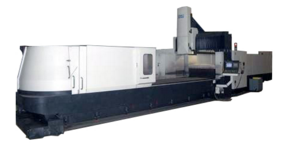 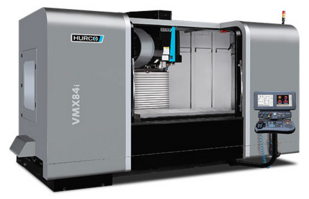 2 shifts of production
Short Term to Long Term production
Prototype Machining
Gibbs CAM software
5 Axis CNC Mill
10 Vertical CNC Mills
2 Horizontal CNC Mills
1 Waterjet
2 Bridge Mills
2 Boring Mill
4 CNC Lathes
2 EDM Machines
3 Grinders
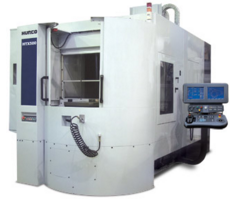 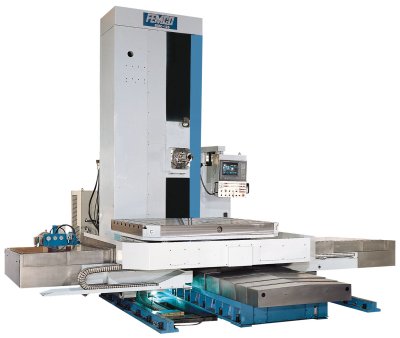 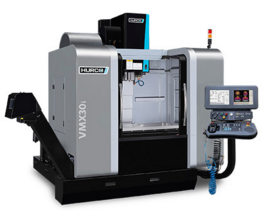 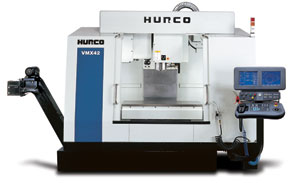 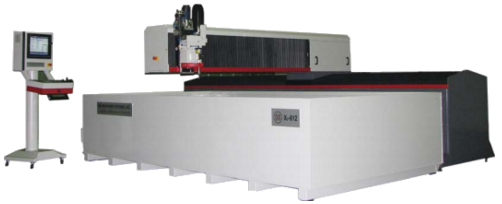 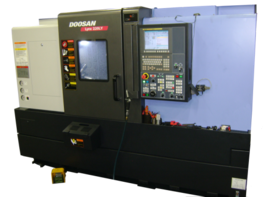 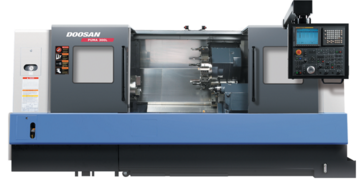 Machining  Machining Examples
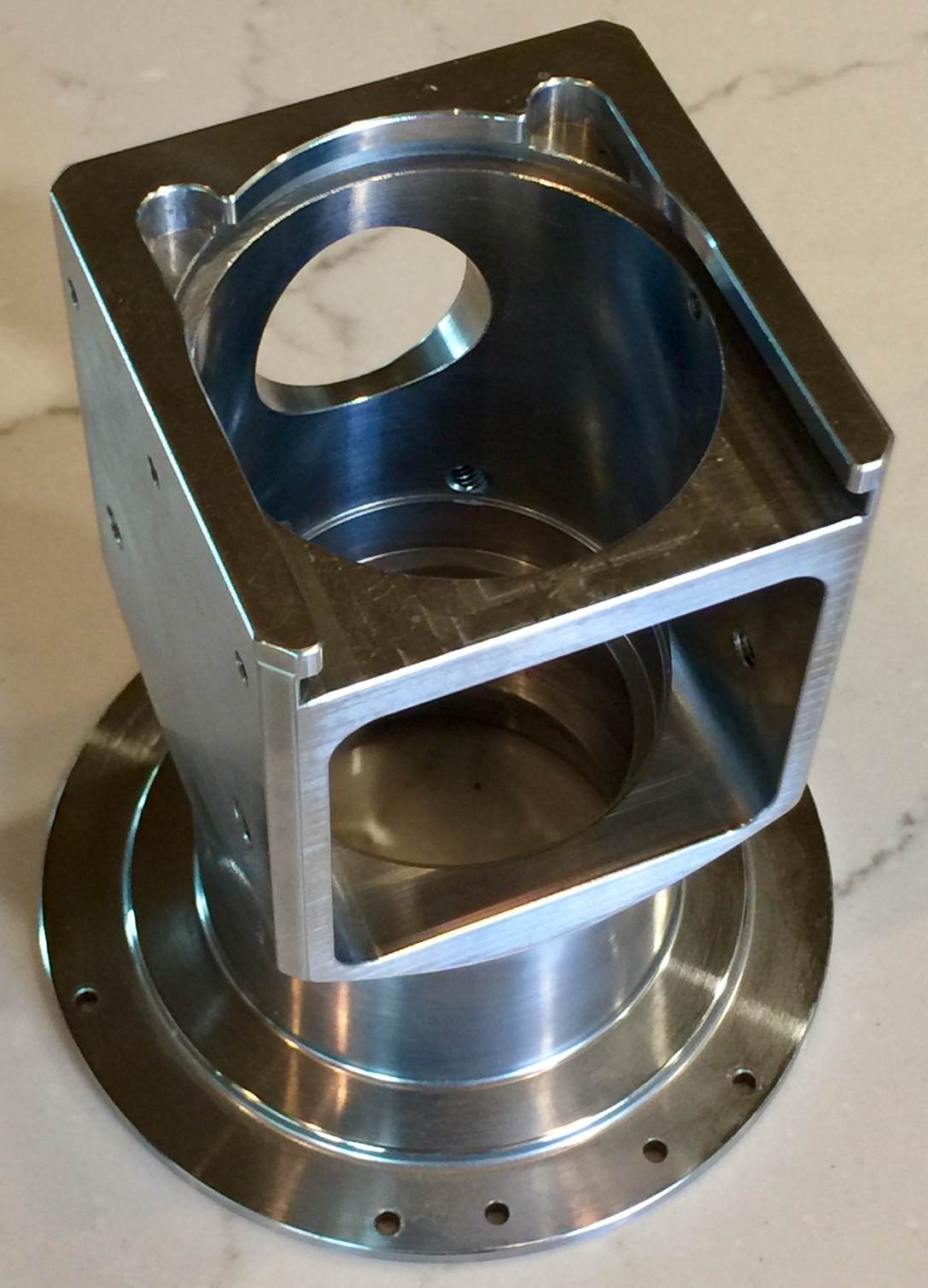 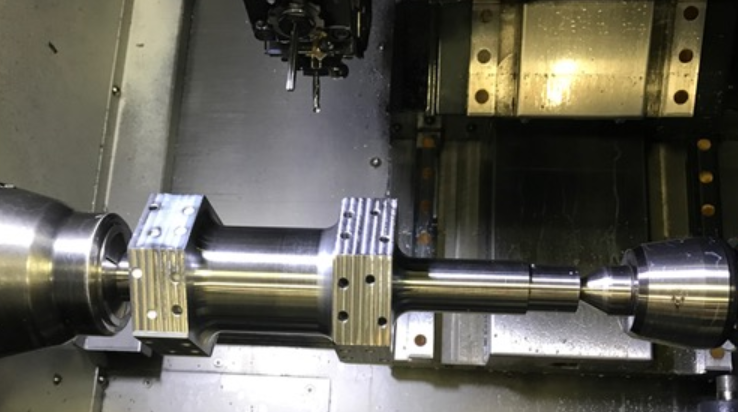 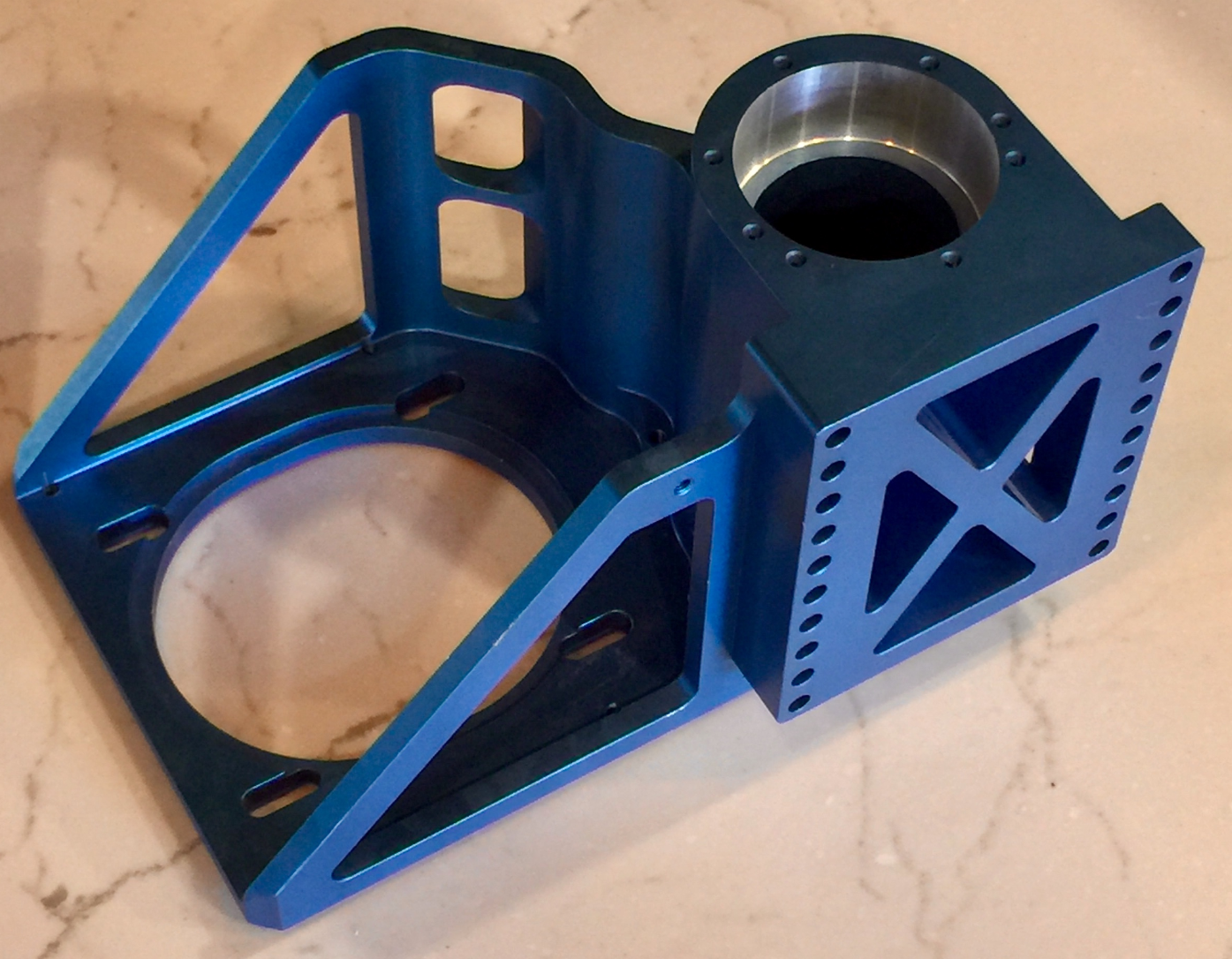 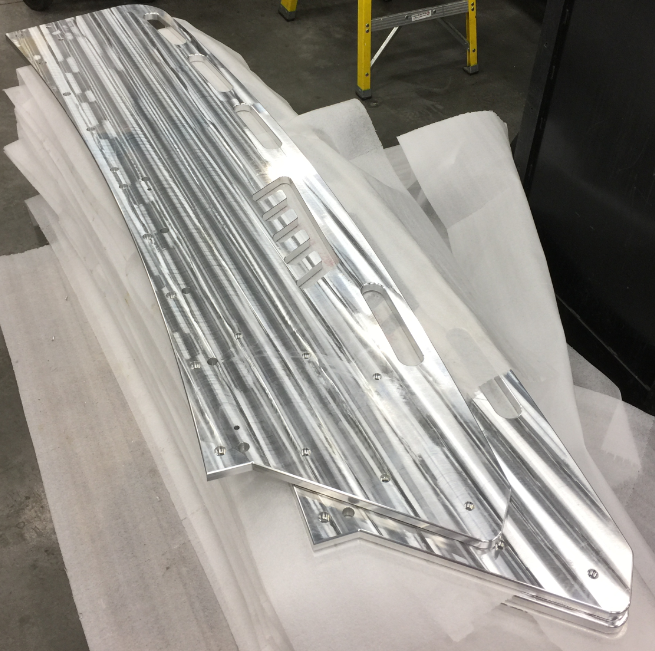 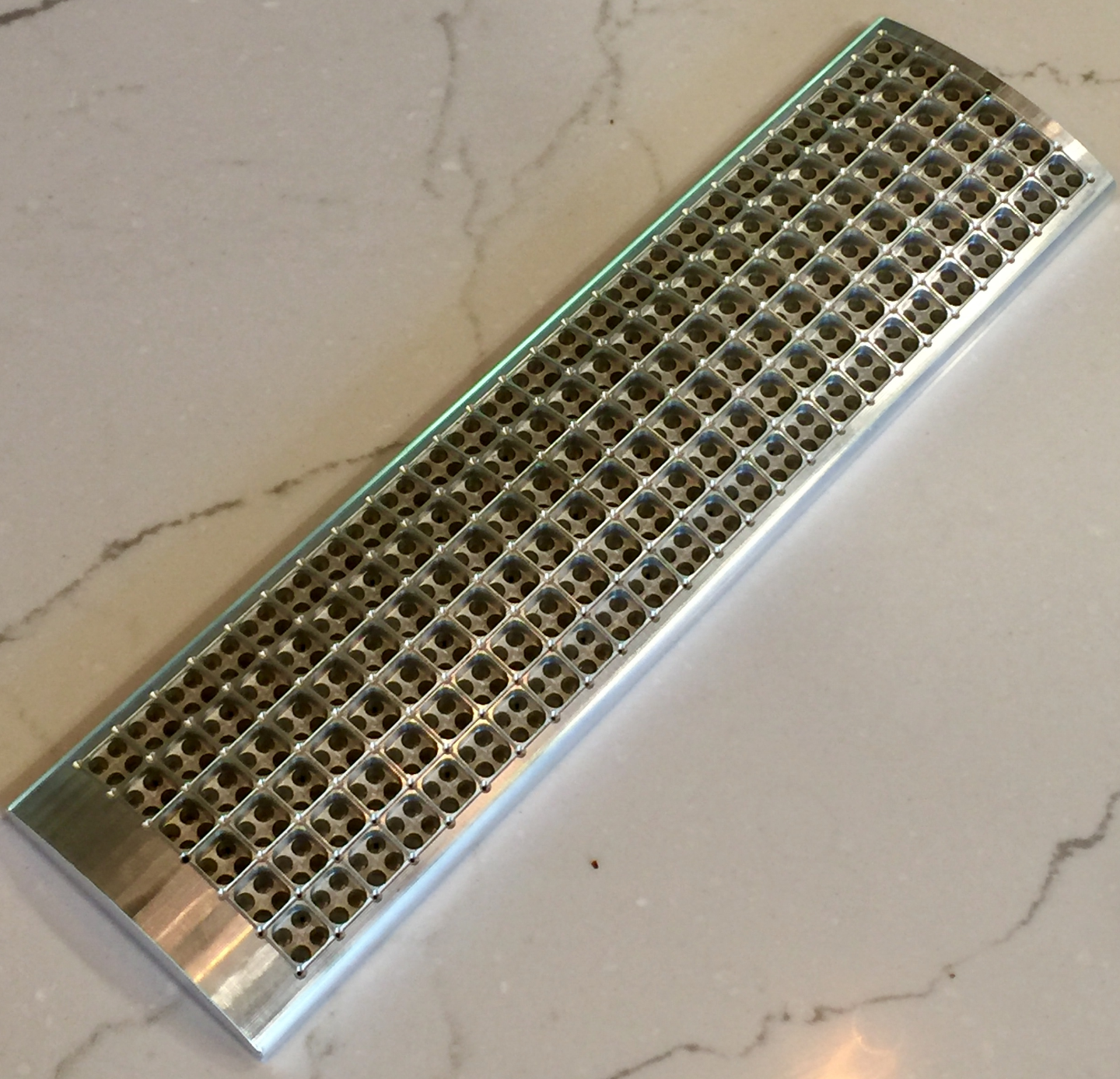 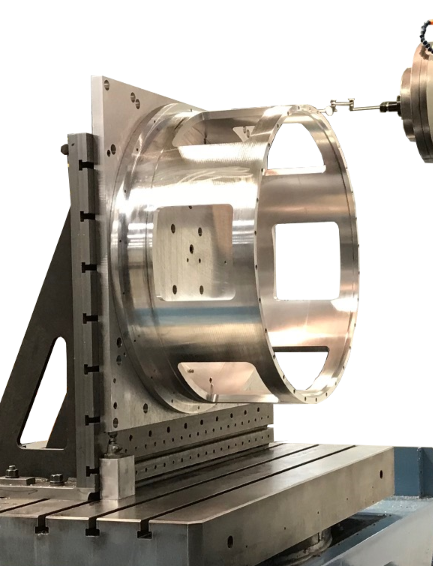 Assembly
Assembly Capabilities
 Separate electrical and mechanical assembly rooms
 Secure key card access to assembly areas 
 Overflow assembly for large projects
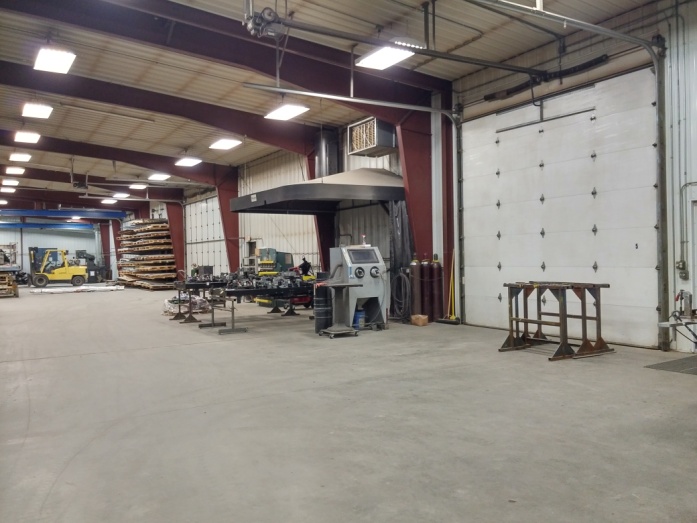 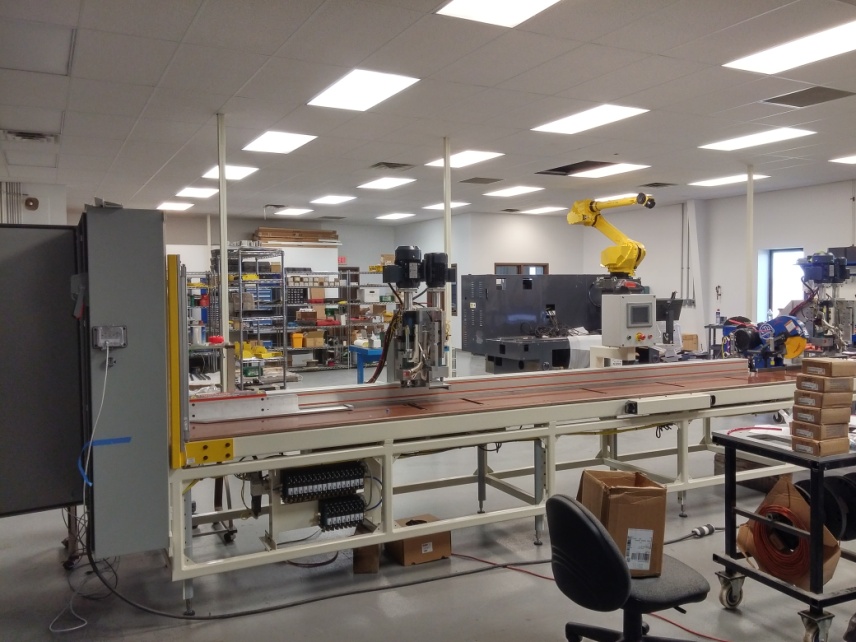 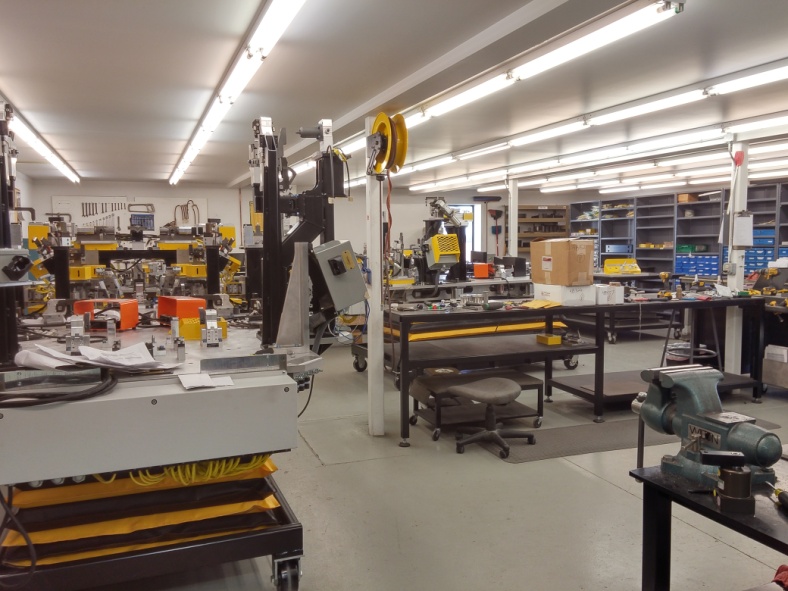 Weld FixturesManual Frame Welding – PLC Controls
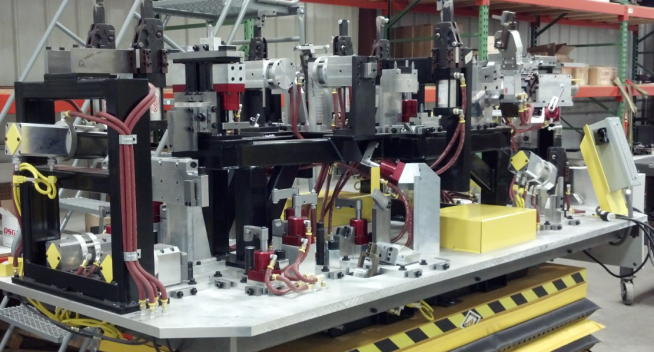 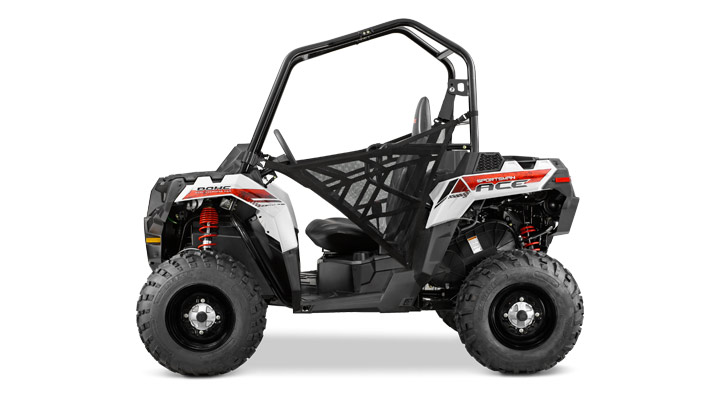 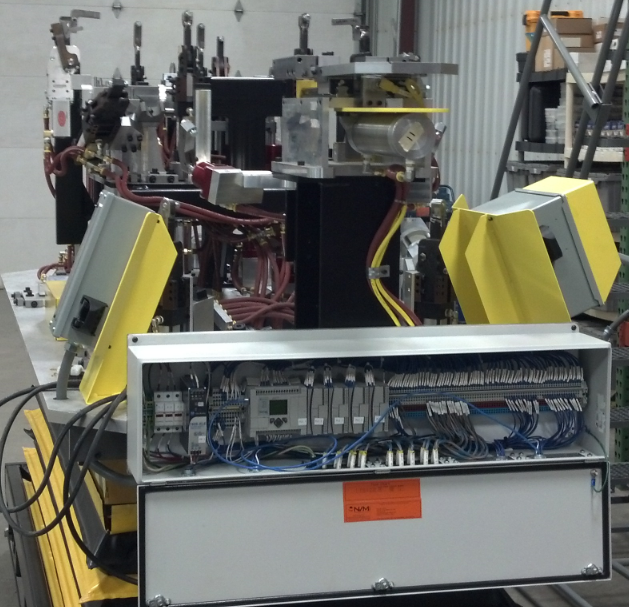 Sportsman ACE Vehicle Frame
Marriage fixture to hold multiple subweldments together for final welding.
PLC Controlled with Prox Switch Feedback on fixture positions.
Dual Operator Control
Modeling Software
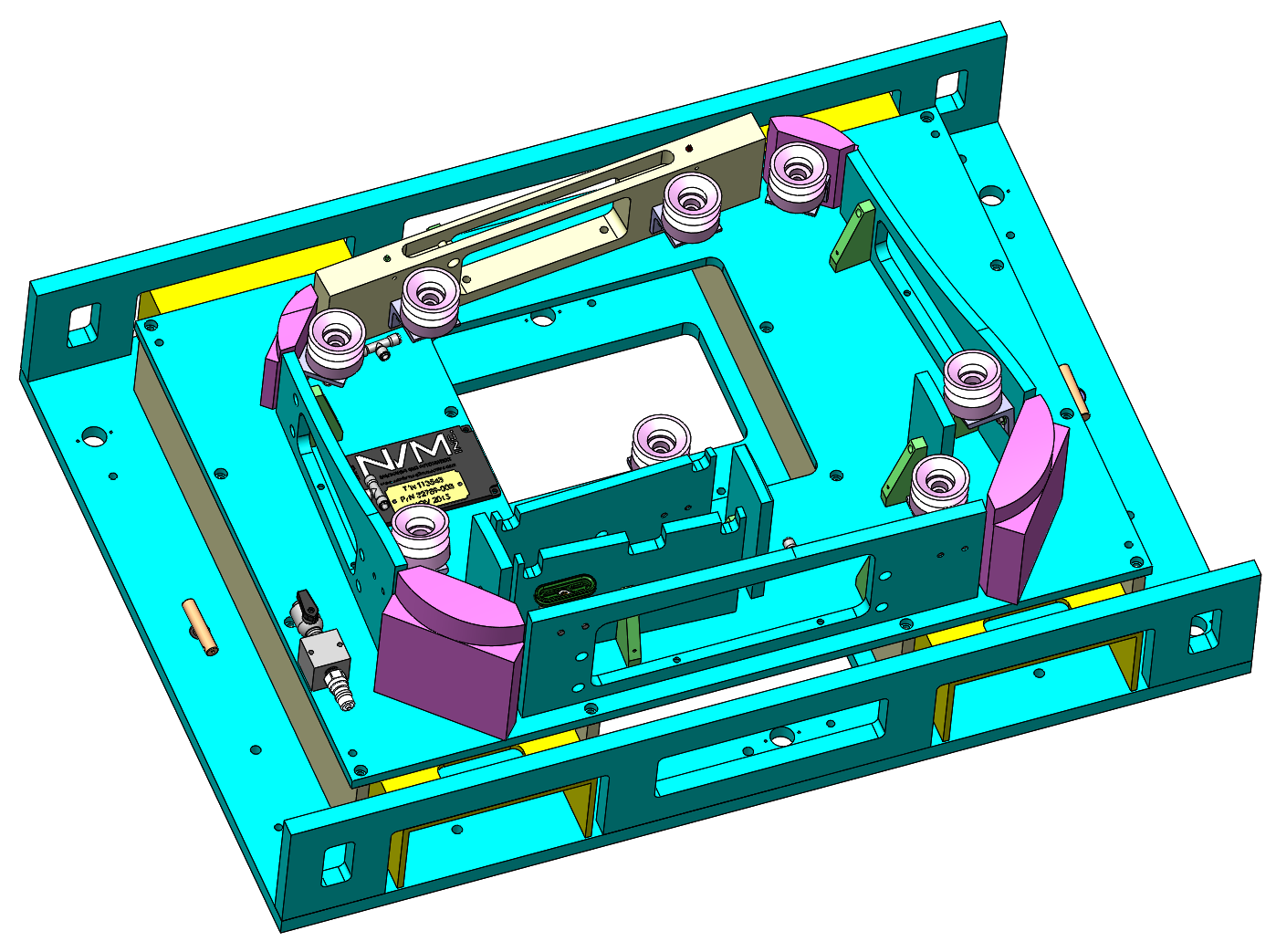 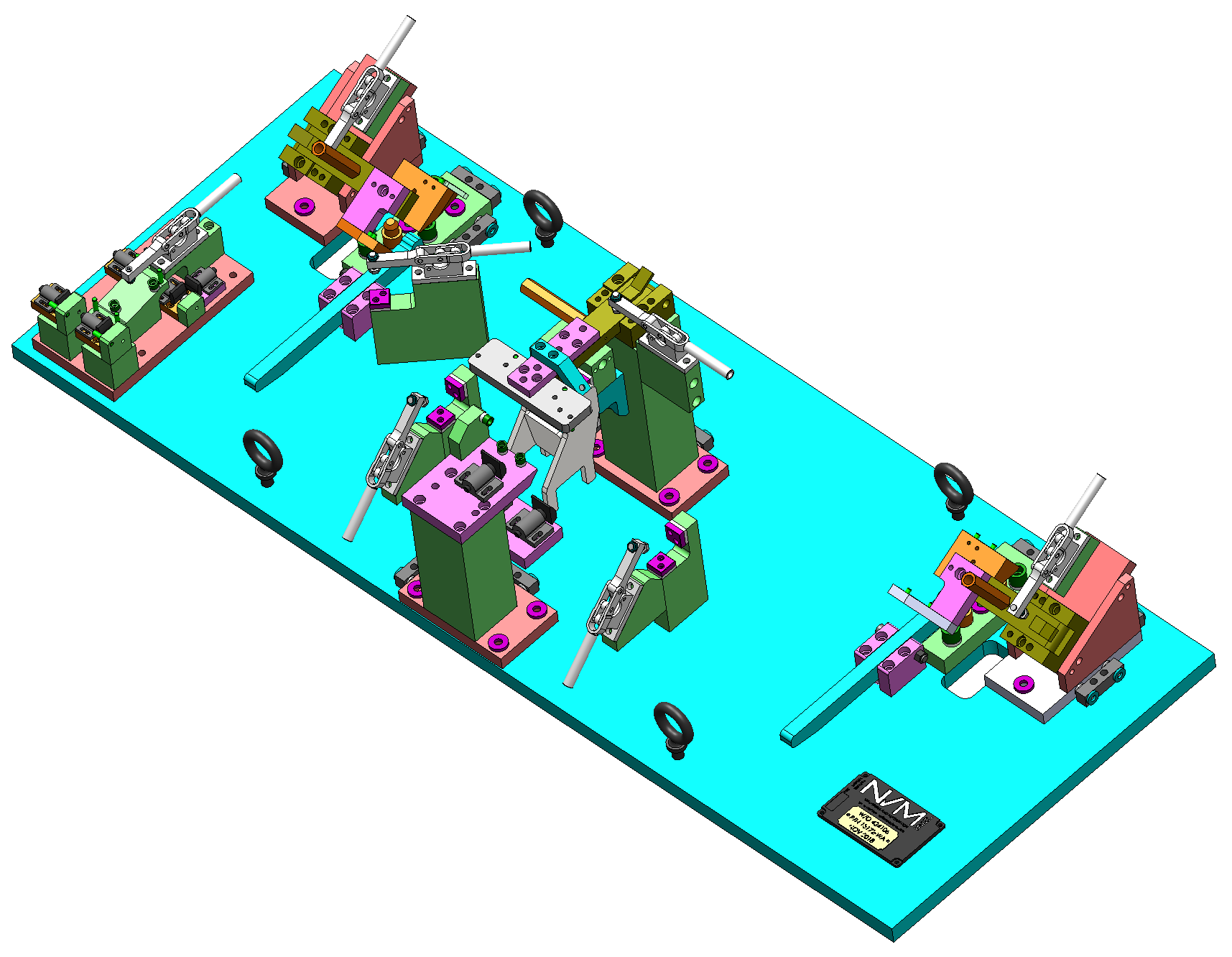 Solidworks 3D Solid Modeling
Solidworks Electrical
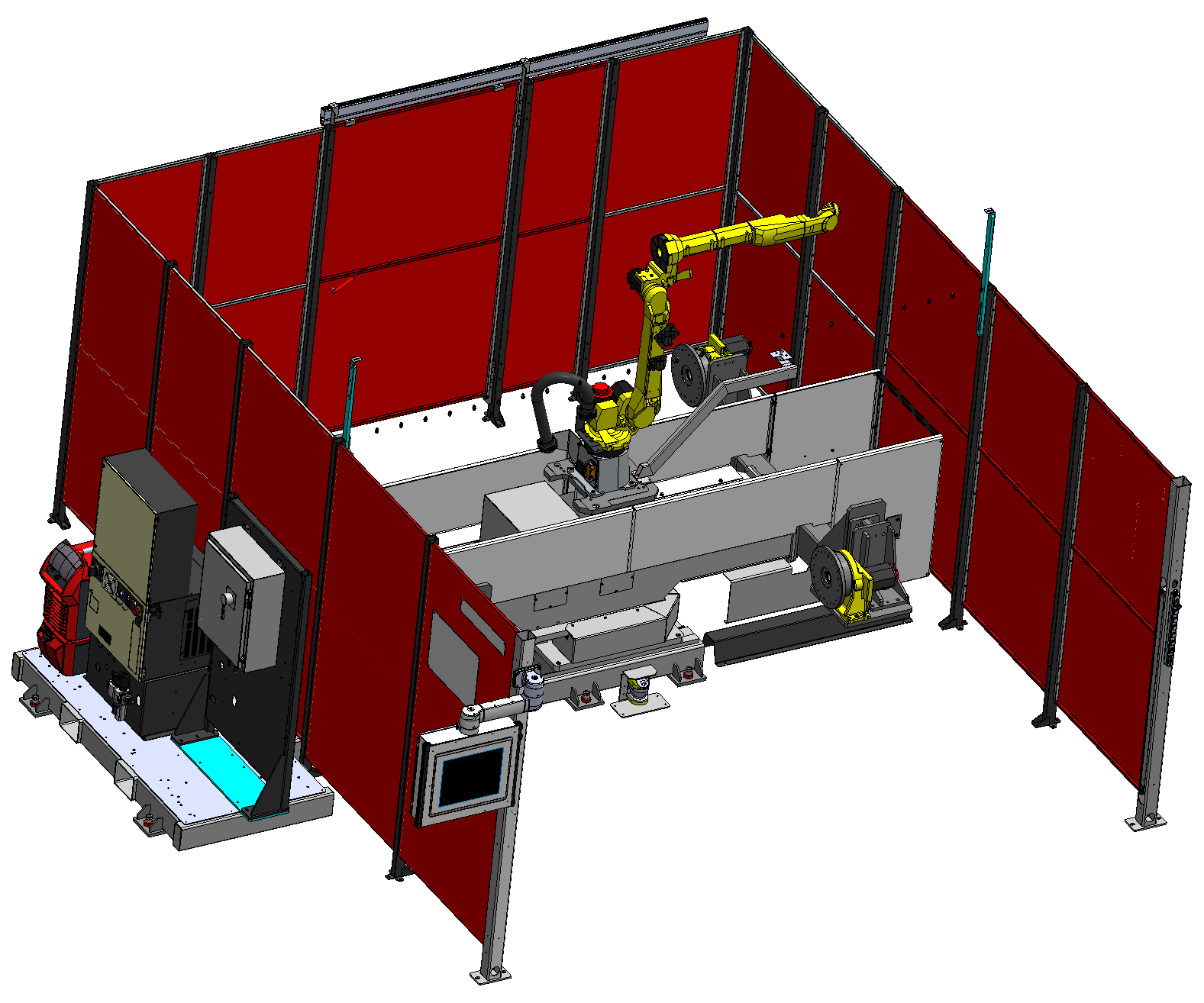 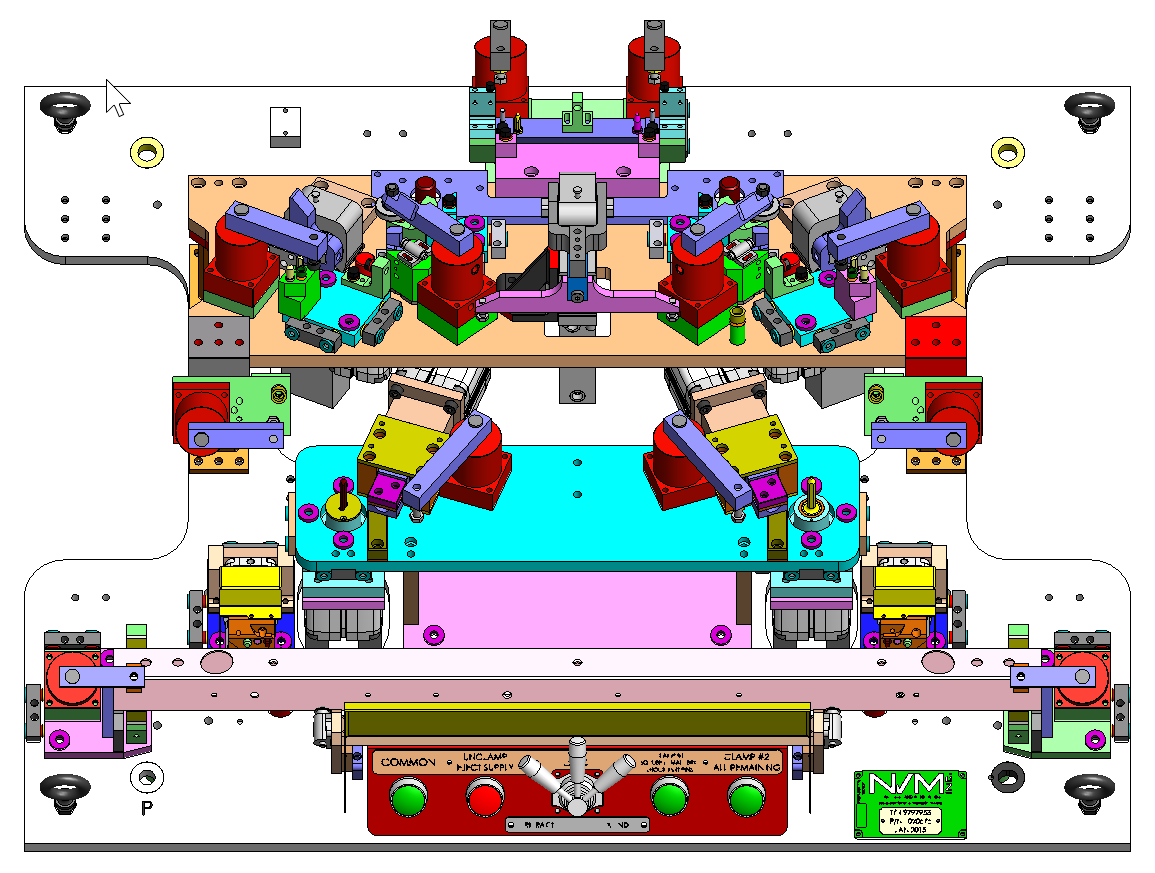 Welding Automation Fanuc / Lincoln Electric Robotic Integrator
Fanuc / Lincoln Robotic Integrators
 Turn Key Weld Cell Solutions
 Robotic Weld Cell Integration
 Weld Fixtures
 Quick Removal Picture Frames
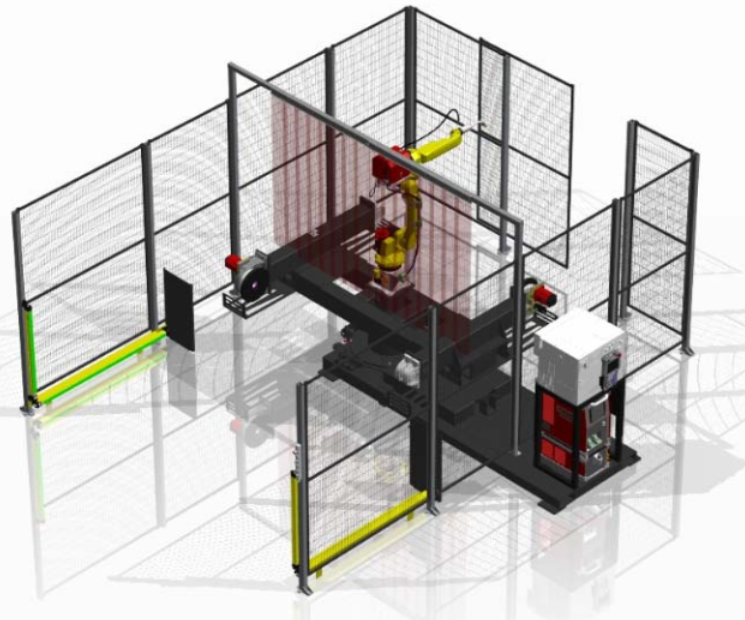 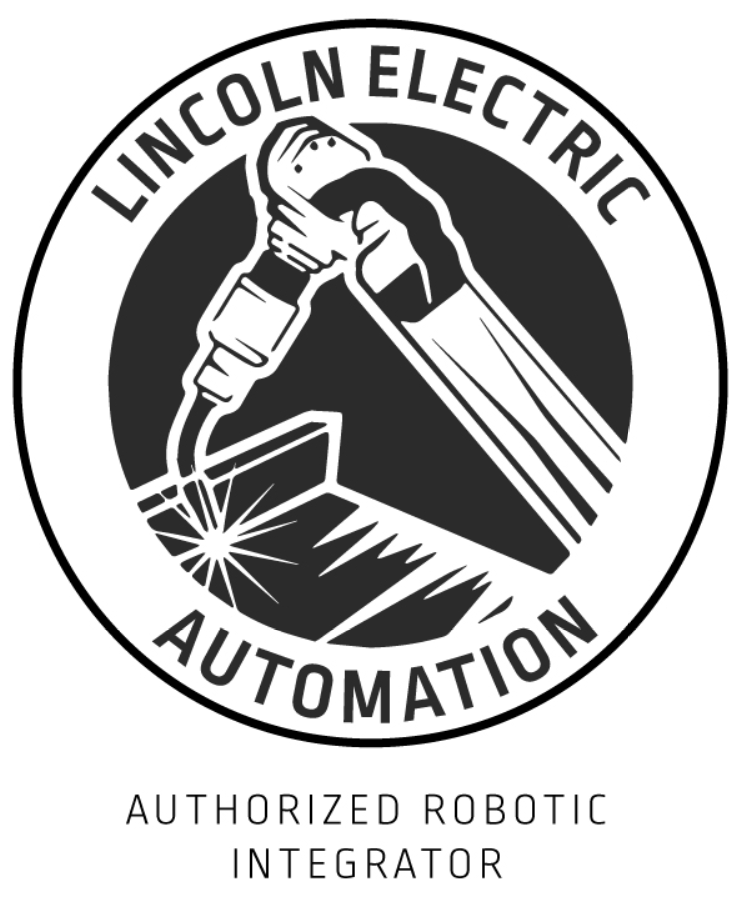 Holding Fixtures
Vacuum Holding Fixture for 5-Axis CNC Router
Inspection Fixtures
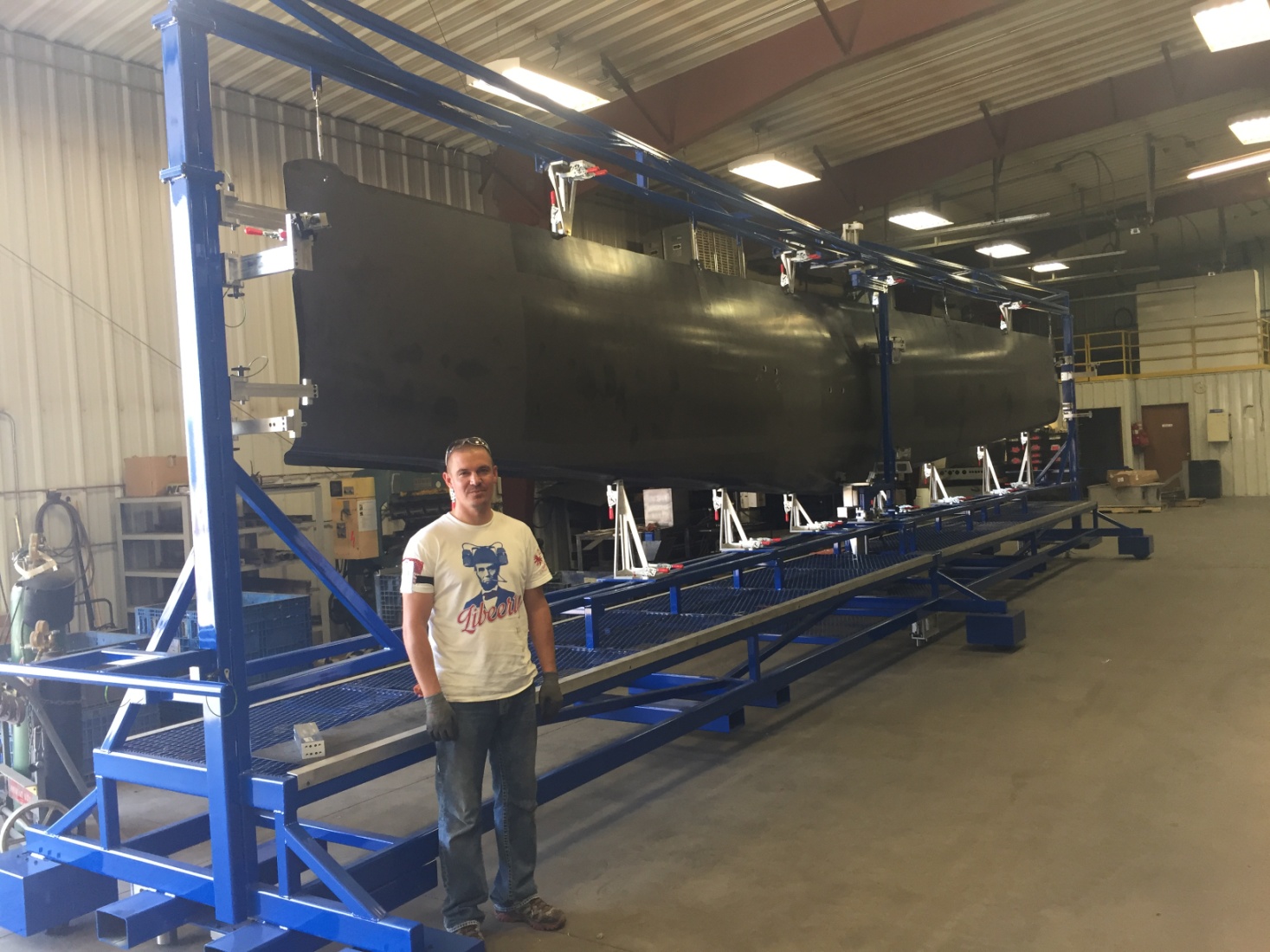 Fixture Details
 42’ long x 11’ tall x 7’ wide
 Interchangeable quick change details
 Important details have shim-ability
 Pins for locating fixture
Inspection fixture for Non Destructive Testing
UL 508A Panel Shop
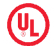 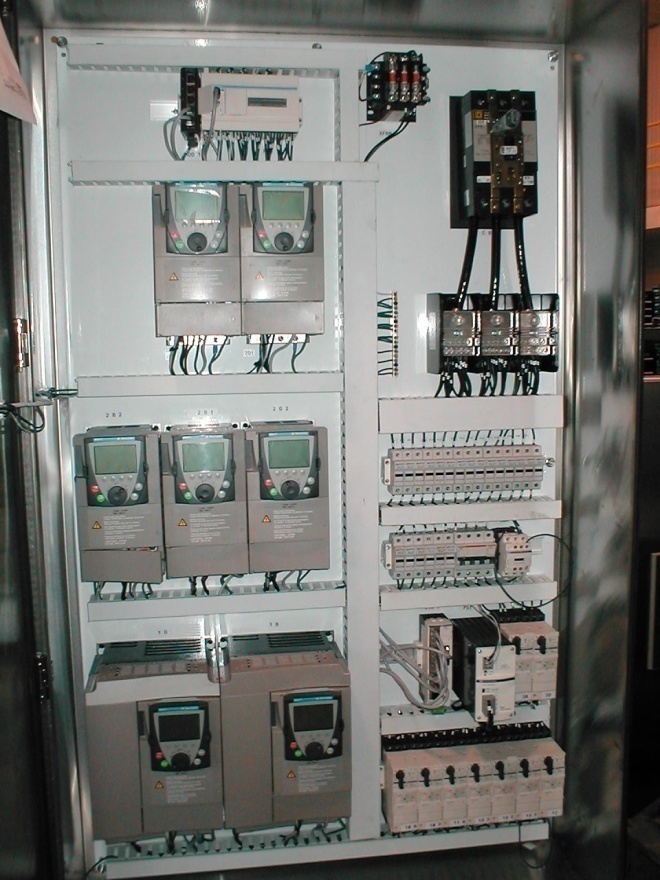 Schematics
Panel Layouts
PLC Programming
Field Wired to Terminal Blocks
Built to customer specifications
Prefer COTS parts
Panels are UL Listed
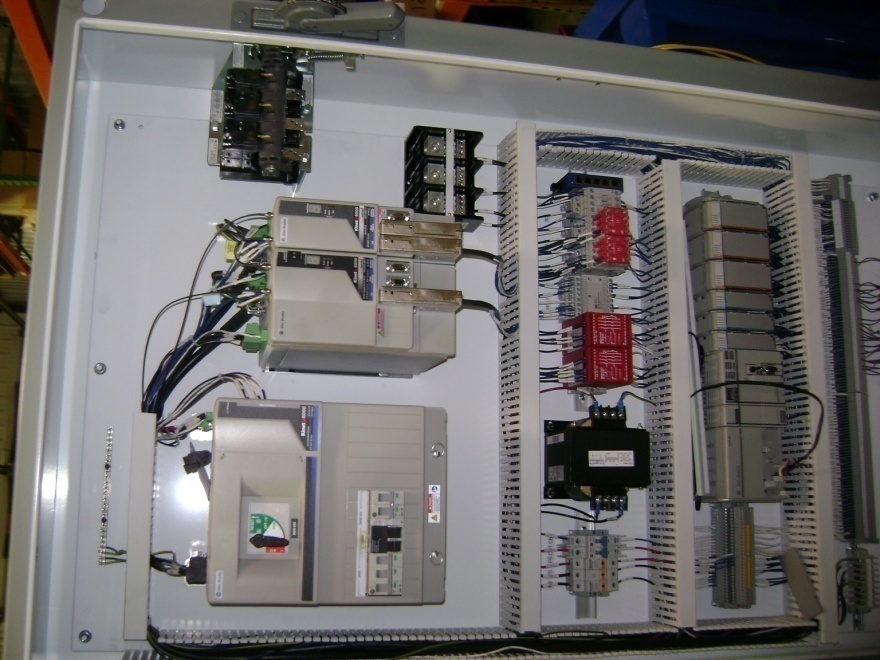 Documentation
Documentation is created and released in electronic format
3D Solid model
Schematics *
PLC Program
Operator Manual *
Maintenance Manual *
Bill of Material
Wear Parts Prints *

* Provided in Printed media in addition to the electronic format.
Why NVM?
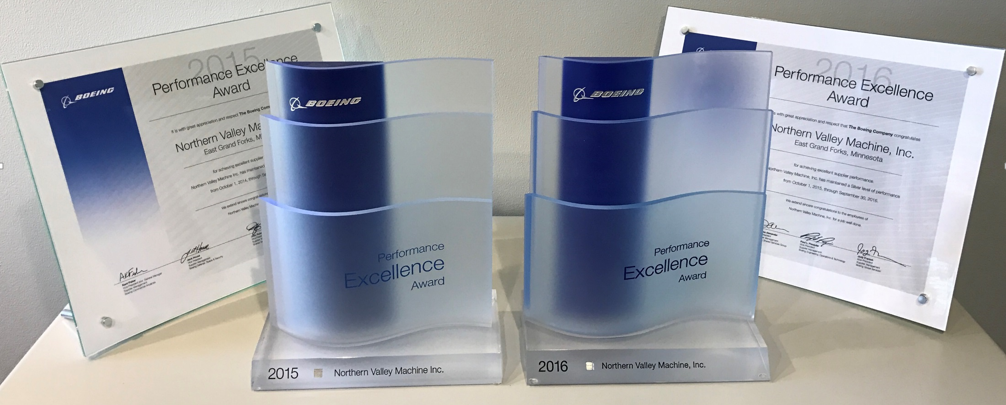 Fast
One Shop Stop
Design	
Mechanical Design
Electrical Design
Programming

Machining
Assembly
Fabrication
Inspection
Quality